Natural Disasters Lesson:
Cyclone
Formation and Dynamics
Add an Agenda Page
Write an agenda here.
Write an agenda here.
Write an agenda here.
Write an agenda here.
Hello there!
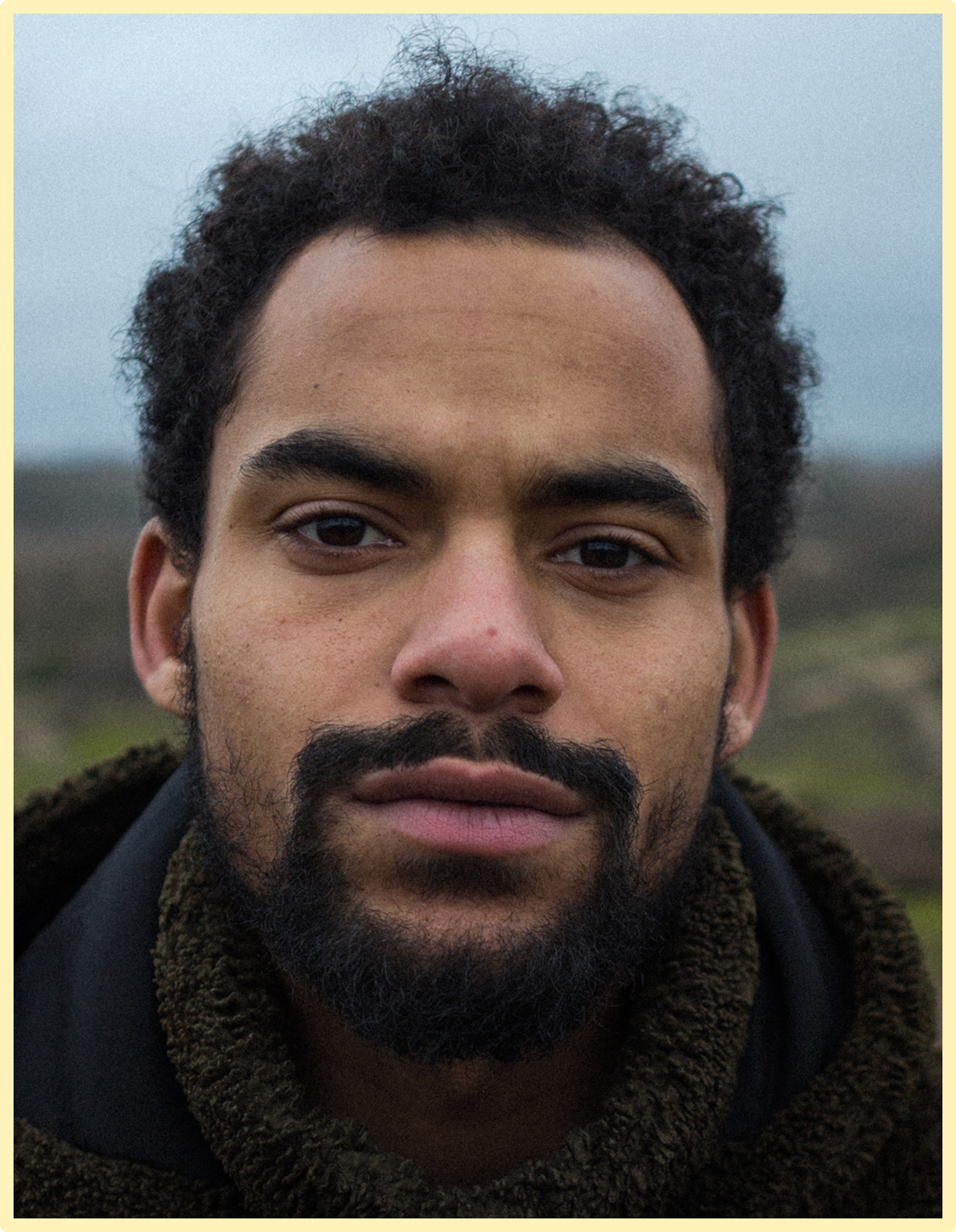 I'm Rain, and I'll be sharing with you my beautiful ideas. Follow me at @reallygreatsite to learn more.
Definition
Cyclones are large-scale air mass systems characterized by low atmospheric pressure, rotating winds, and are typically associated with storms.
Write
Your Topic or Idea
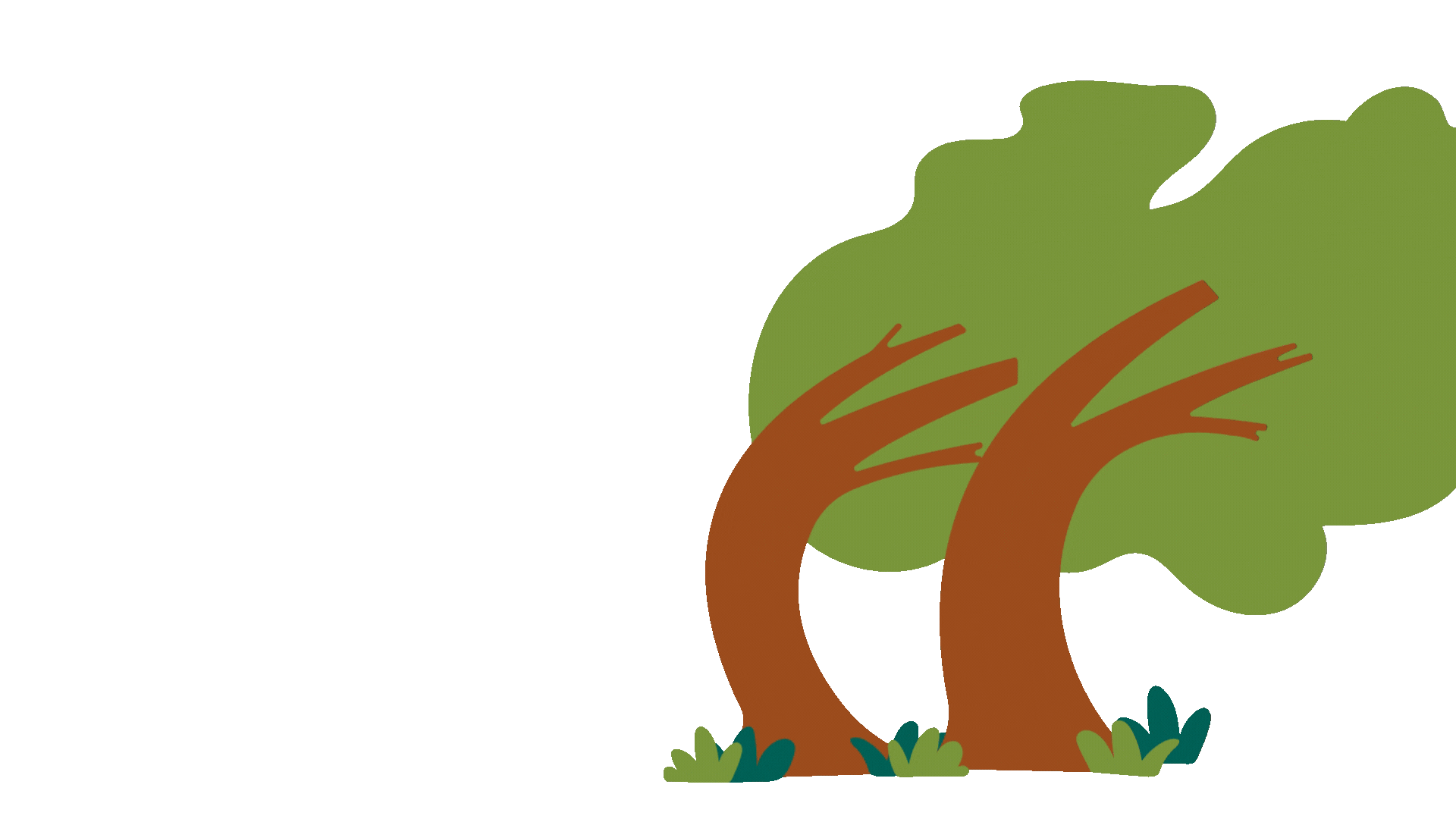 Elaborate on what you want to discuss.
Types of Cyclones
01.
02.
03.
Tropical Cyclones
Extratropical Cyclones
Polar Cyclones
Briefly elaborate on what you want to discuss.
Briefly elaborate on what you want to discuss.
Briefly elaborate on what you want to discuss.
Add Your Title
Step One
Step Two
Step Tree
Step Four
Briefly elaborate on what you want to discuss.
Briefly elaborate on what you want to discuss.
Briefly elaborate on what you want to discuss.
Briefly elaborate on what you want to discuss.
01.
02.
03.
04.
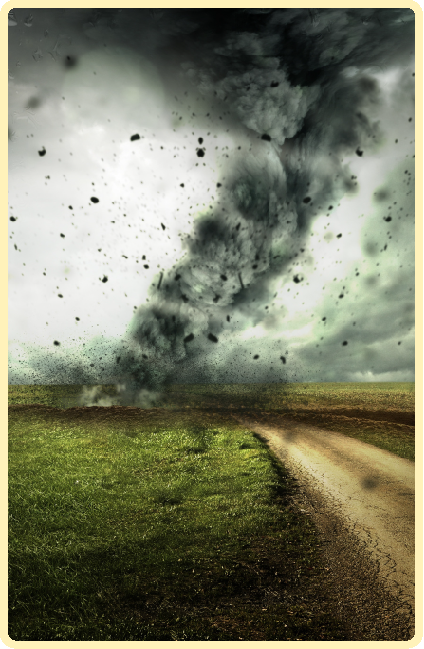 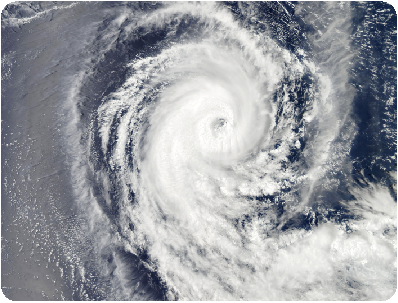 Write a caption for the photos.
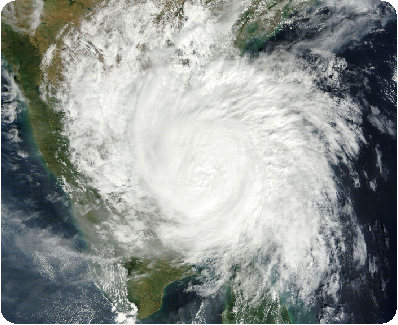 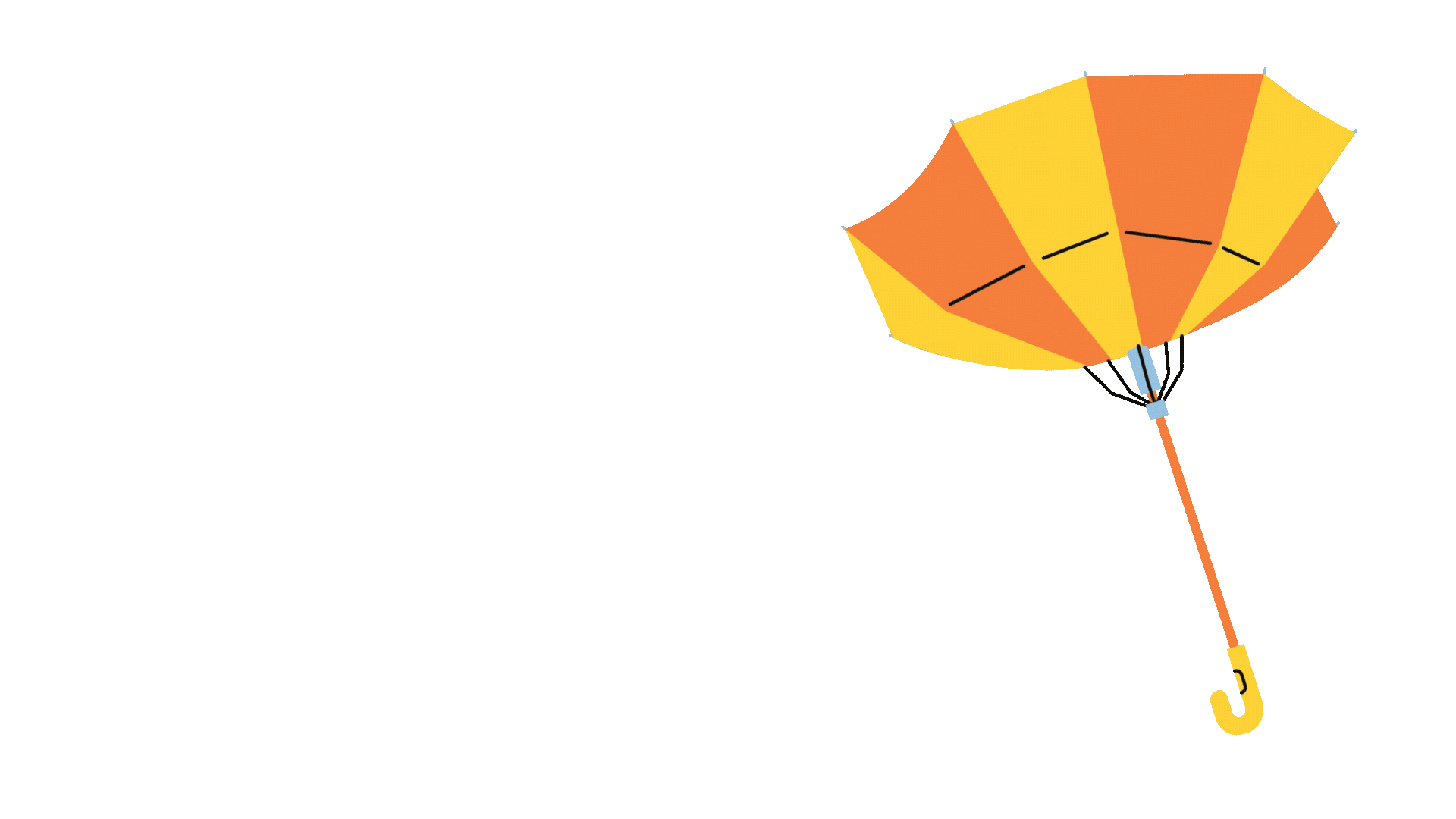 Write an original statement or inspiring quote
— Include a credit, citation, or supporting message
The Team
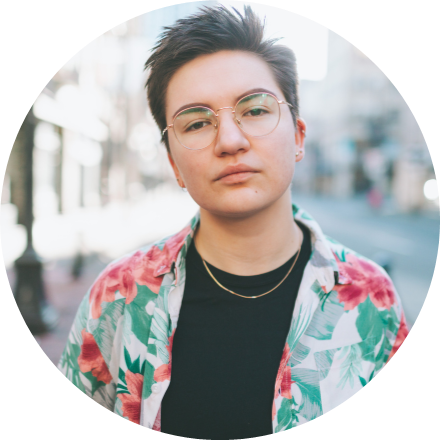 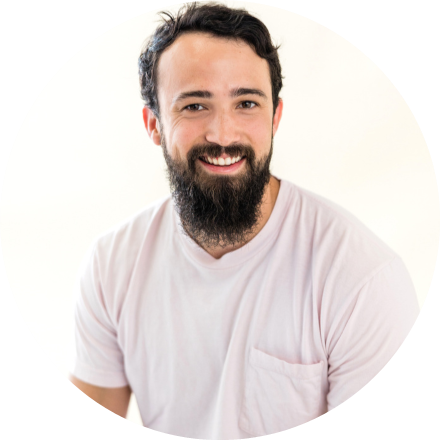 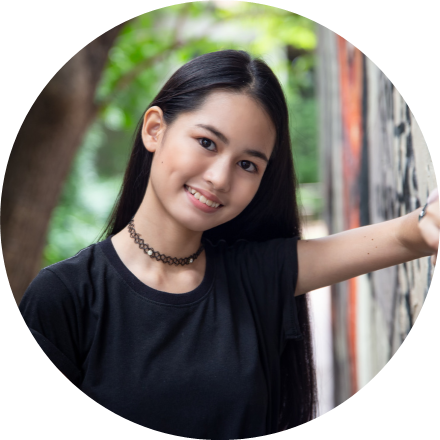 Name
Name
Name
Lorem ipsum dolor sit amet, consectetur adipiscing elit.
Lorem ipsum dolor sit amet, consectetur adipiscing elit.
Lorem ipsum dolor sit amet, consectetur adipiscing elit.
Image Gallery
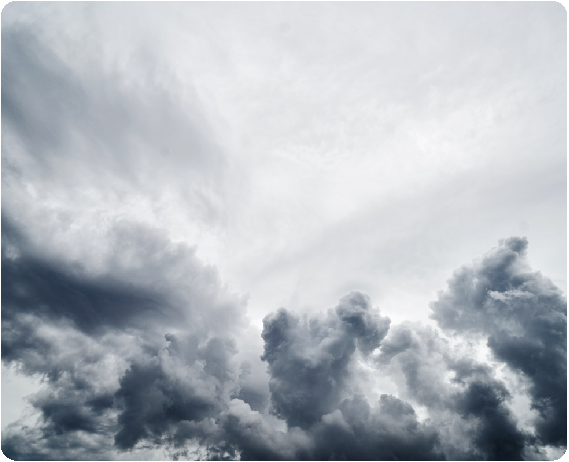 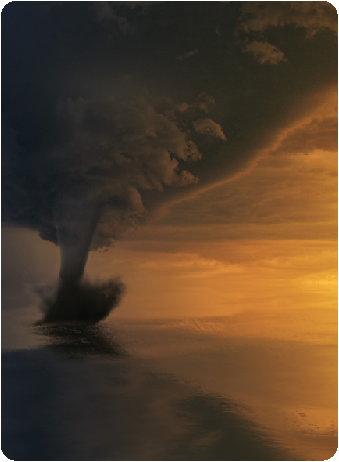 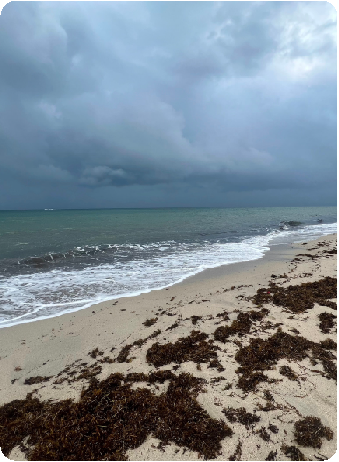 Write
Your Topic
or Idea
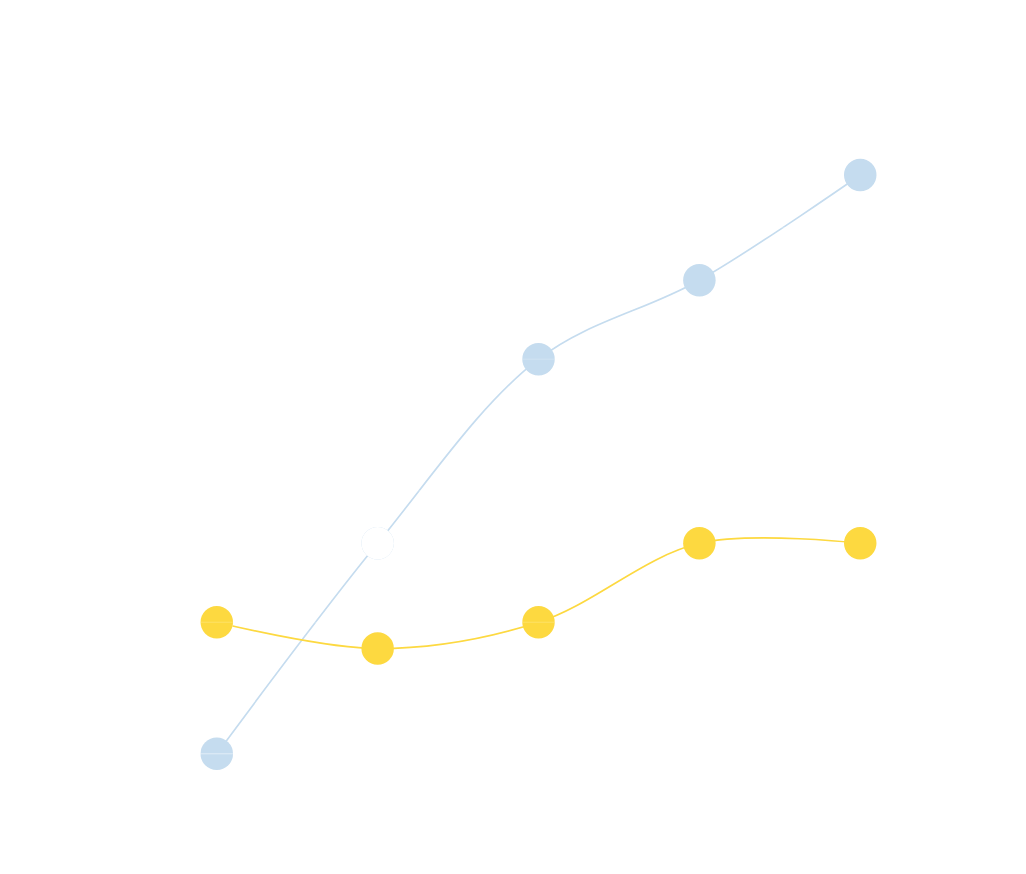 Elaborate on what you want to discuss.
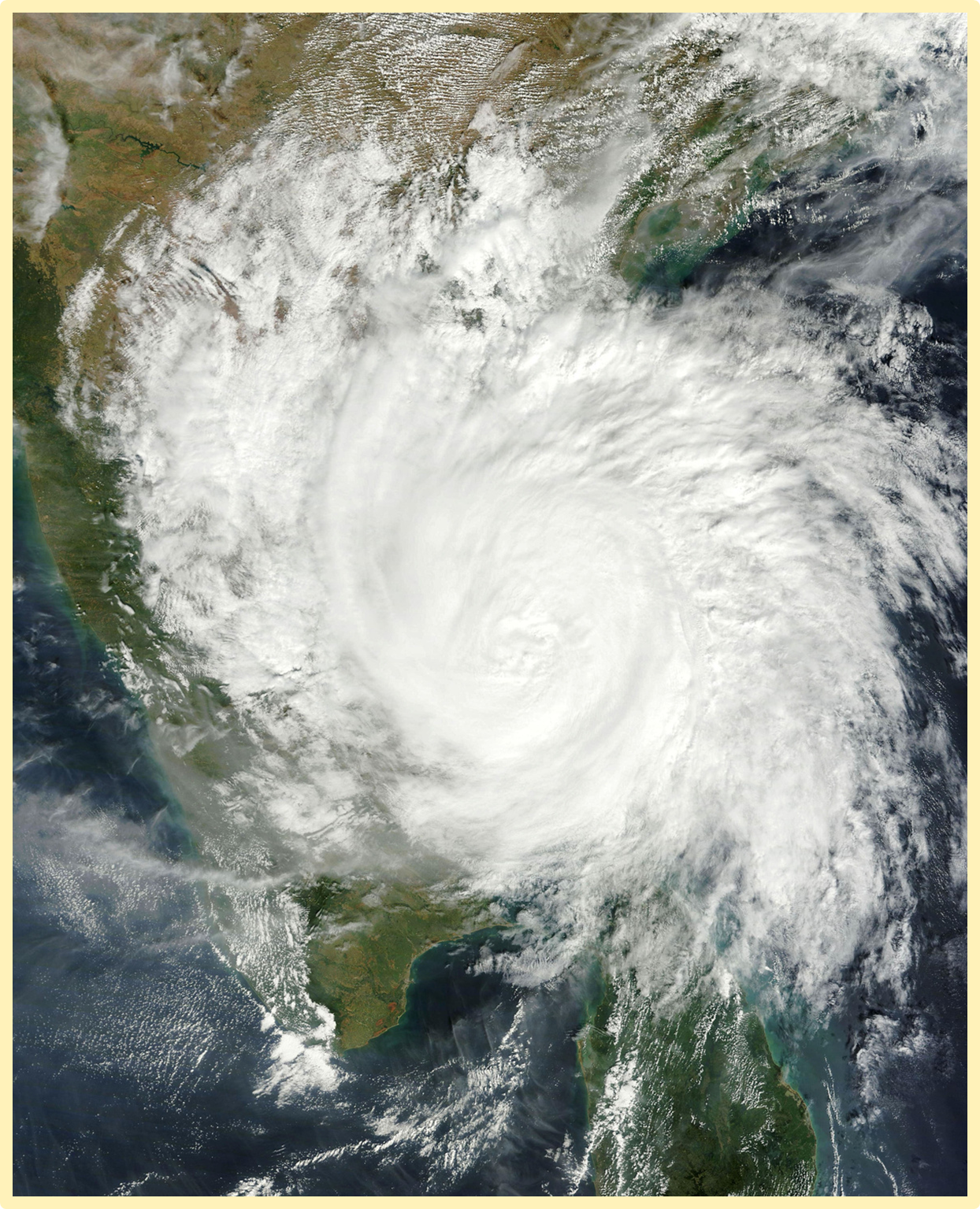 Write Your Big Topic
or Idea
Lorem ipsum dolor sit amet, consectetur adipiscing elit. Duis sit amet enim quis massa vehicula luctus. Mauris fermentum vel dolor et dapibus.

Proin mattis tortor sed nisl mattis rhoncus. Nullam eget nisi eu leo malesuada fermentum et sed erat. Fusce tempor arcu dui, eget congue augue semper non.
01.
02.
03.
04.
Add a Timeline Page
Add a
main point
Add a
main point
Add a
main point
Add a
main point
Elaborate on what
you want to discuss.
Elaborate on what
you want to discuss.
Elaborate on what
you want to discuss.
Elaborate on what
you want to discuss.
123,456,789
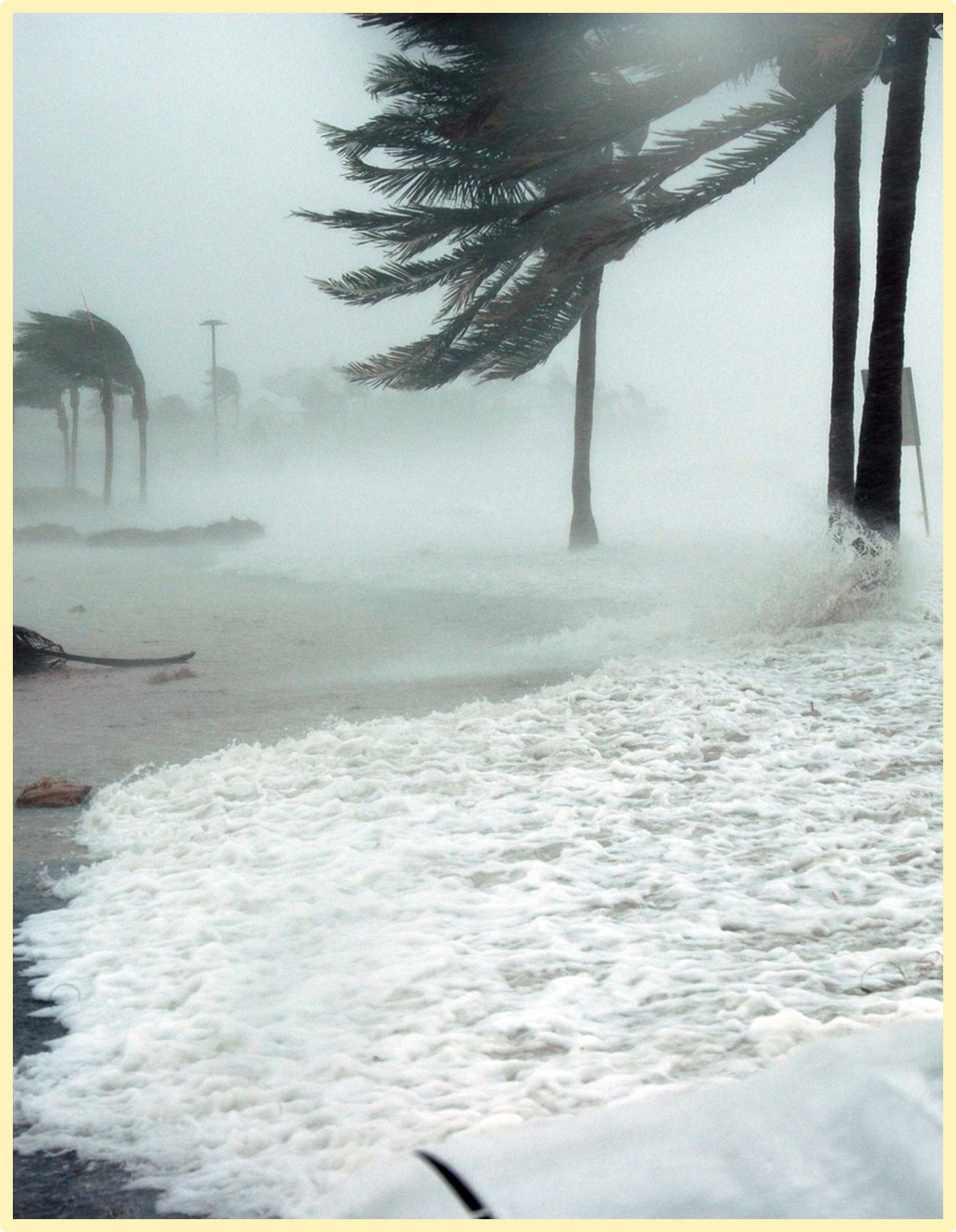 Elaborate on the featured statistic.
Thank you!
Write a closing statement or
call-to-action here.
RESOURCE PAGE
Use these design resources in your Canva Presentation.
#C5DCEF
#FDD940
#FFFFFF
#708BC4
Fonts
Design Elements
This presentation template
uses the following free fonts:
TITLES:
LEAGUE SPARTAN

HEADERS:
ALEGREYA SANS

BODY COPY:
ALEGREYA SANS
You can find these fonts online too.
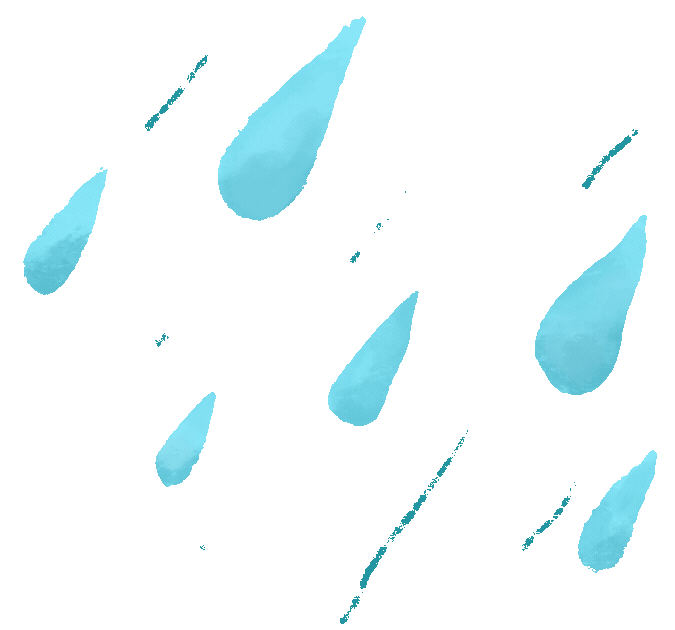 Colors
DON'T FORGET TO DELETE THIS PAGE BEFORE PRESENTING.
CREDITS
This presentation template is free for everyone to use thanks to the following:
for the presentation template
Pexels, Pixabay
for the photos
HAPPY DESIGNING!